Використання електронних ресурсів бібліотек-партнерів
ДНПБ України ім. В. О. Сухомлинського
https://www.dnpb.gov.ua
Національна бібліотека України імені В. І. Вернадського
http://www.nbuv.gov.ua

Одеська національна наукова бібліотека http://odnb.odessa.ua
Головна сторінка
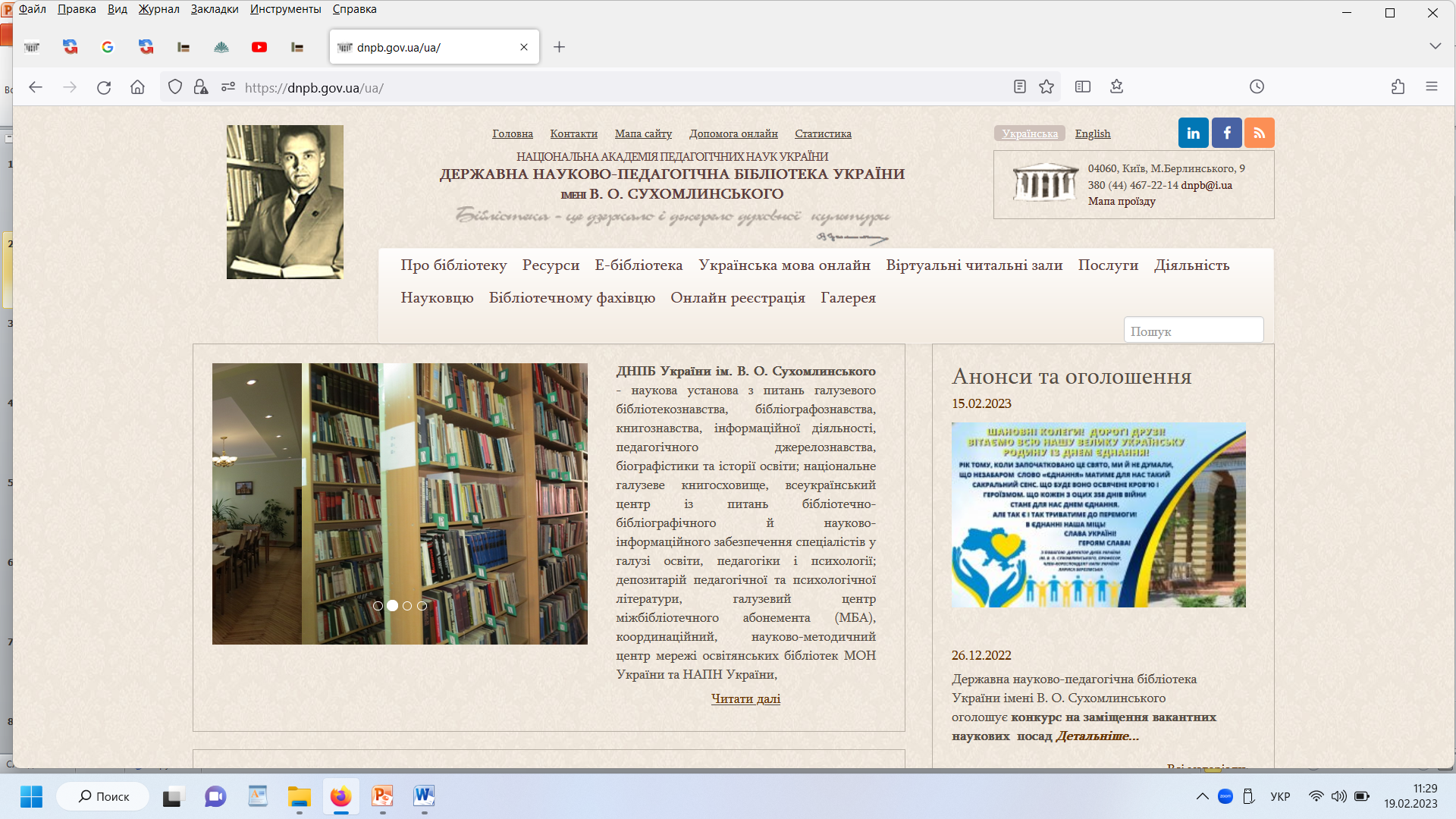 Ресурси:приклад, Наукова періодика України онлайн
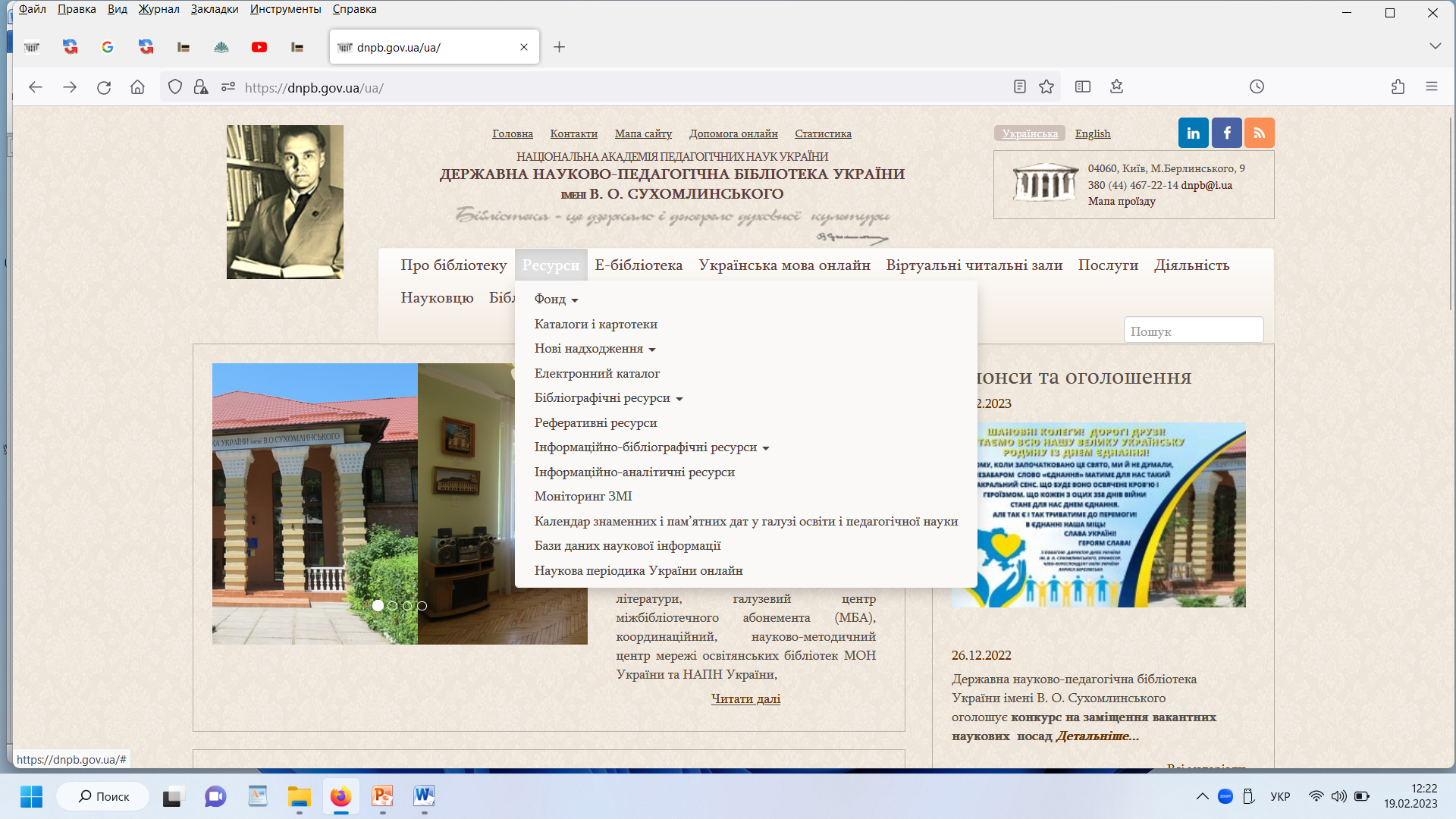 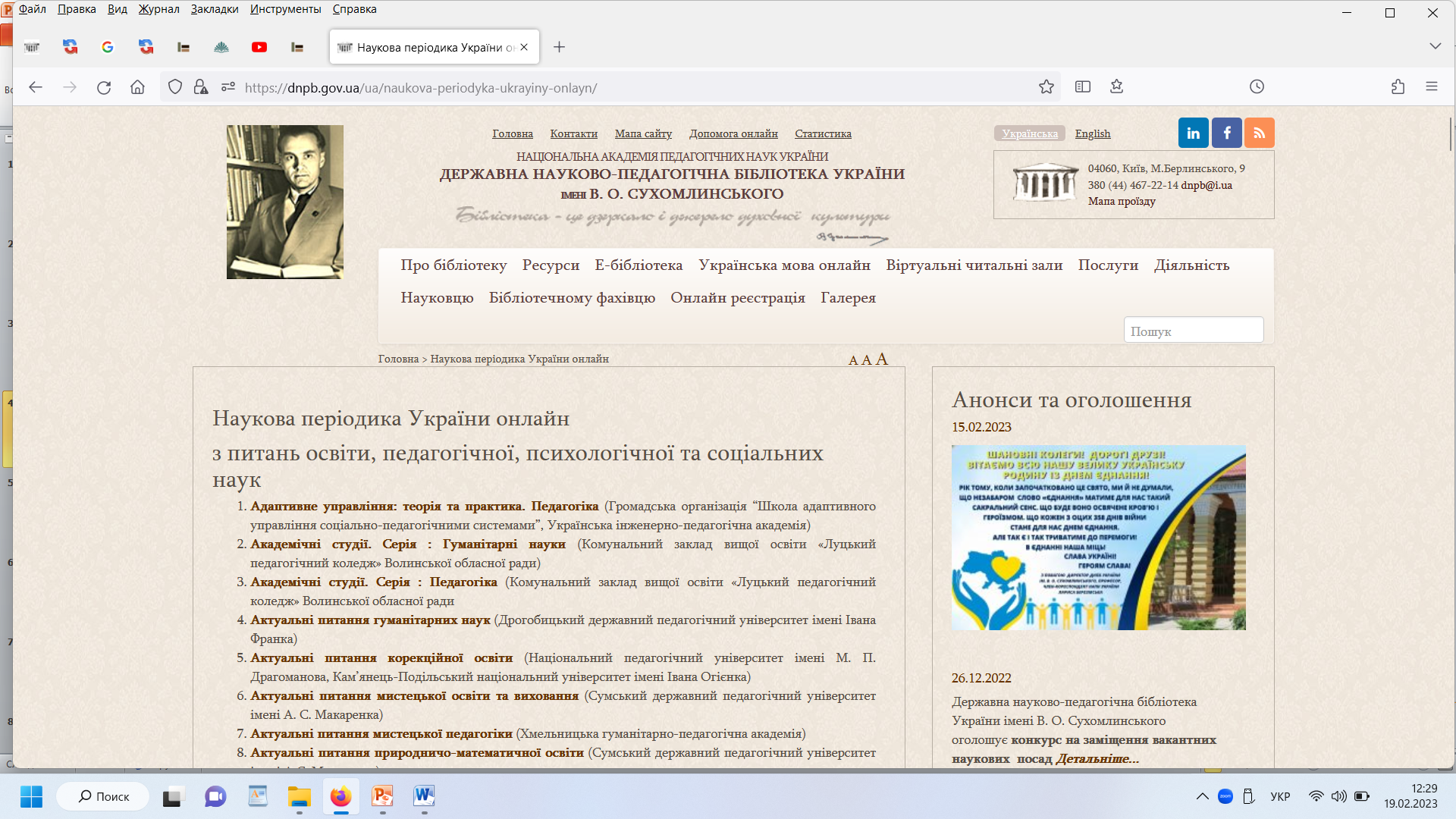 Приклад, Академічні студії. Серія : Педагогіка (Комунальний заклад вищої освіти «Луцький педагогічний коледж» Волинської обласної ради
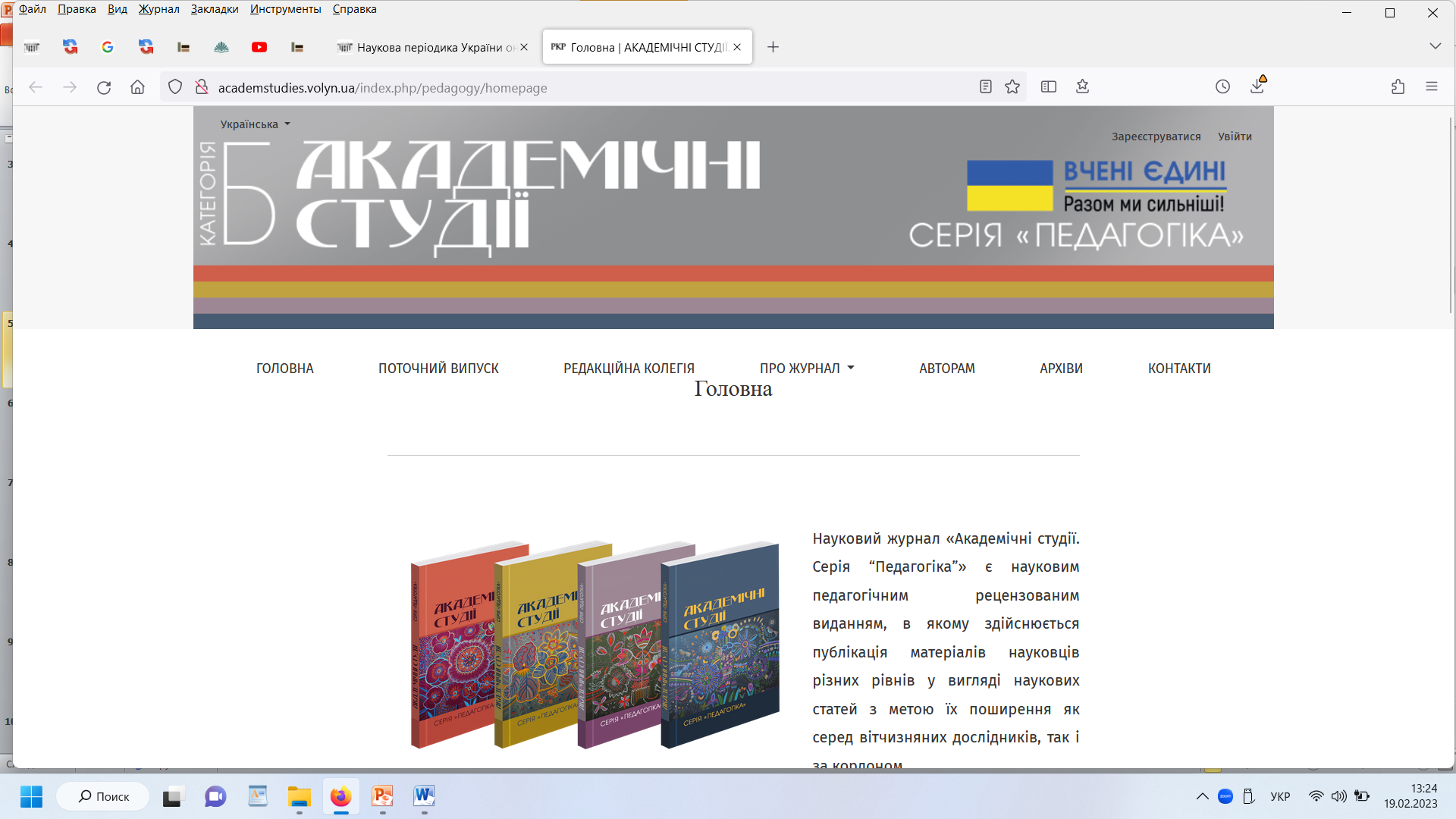 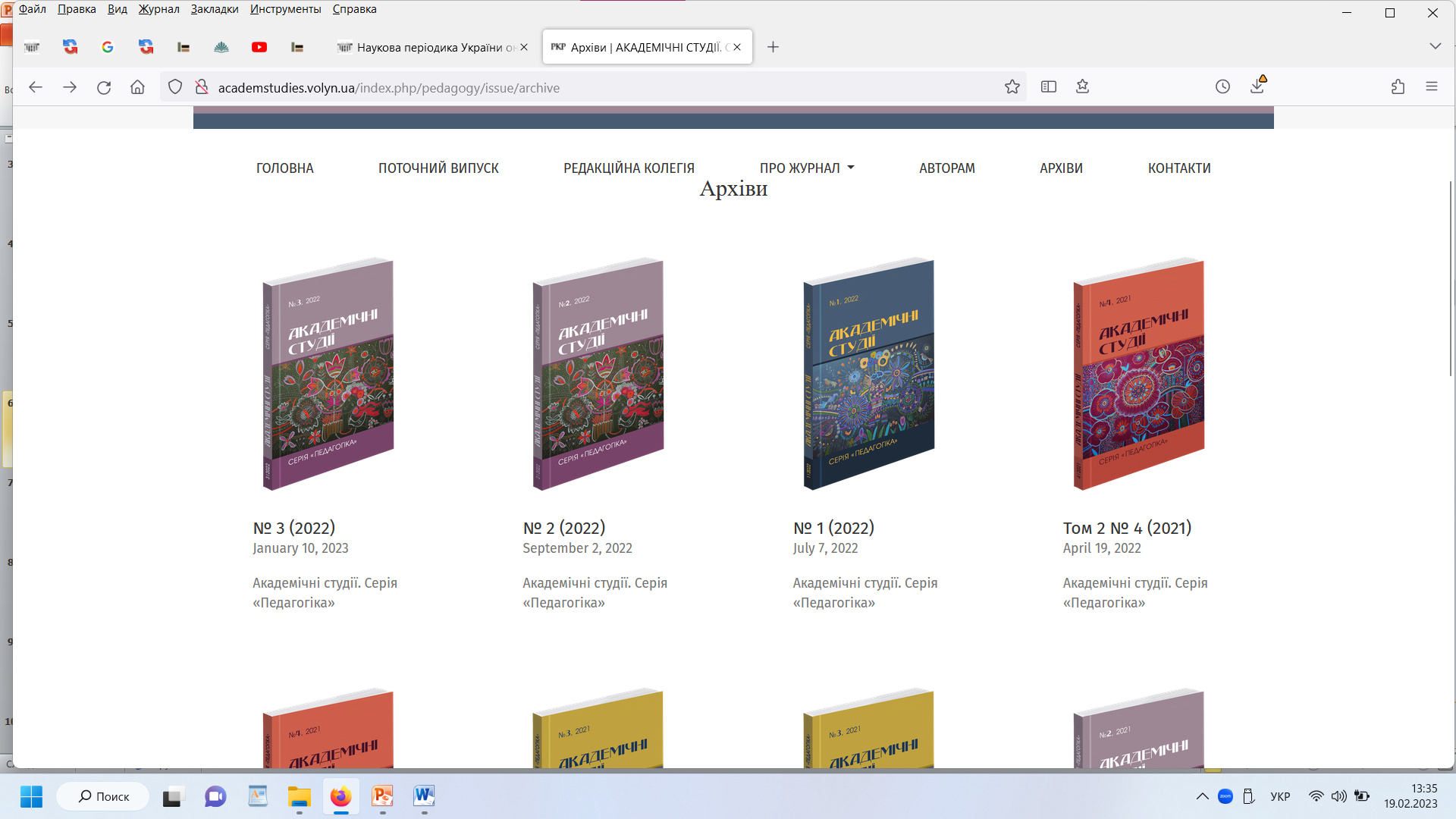 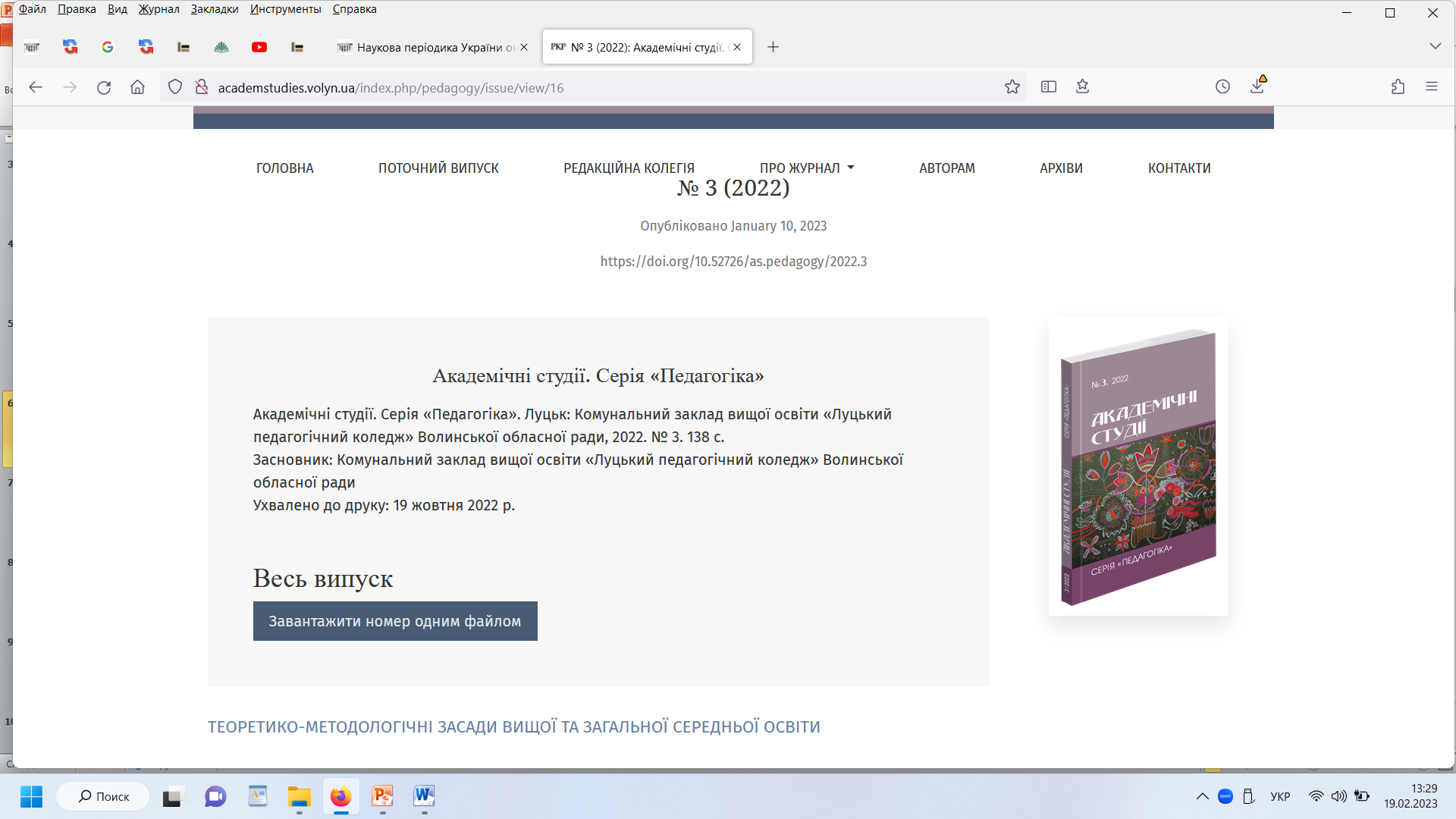 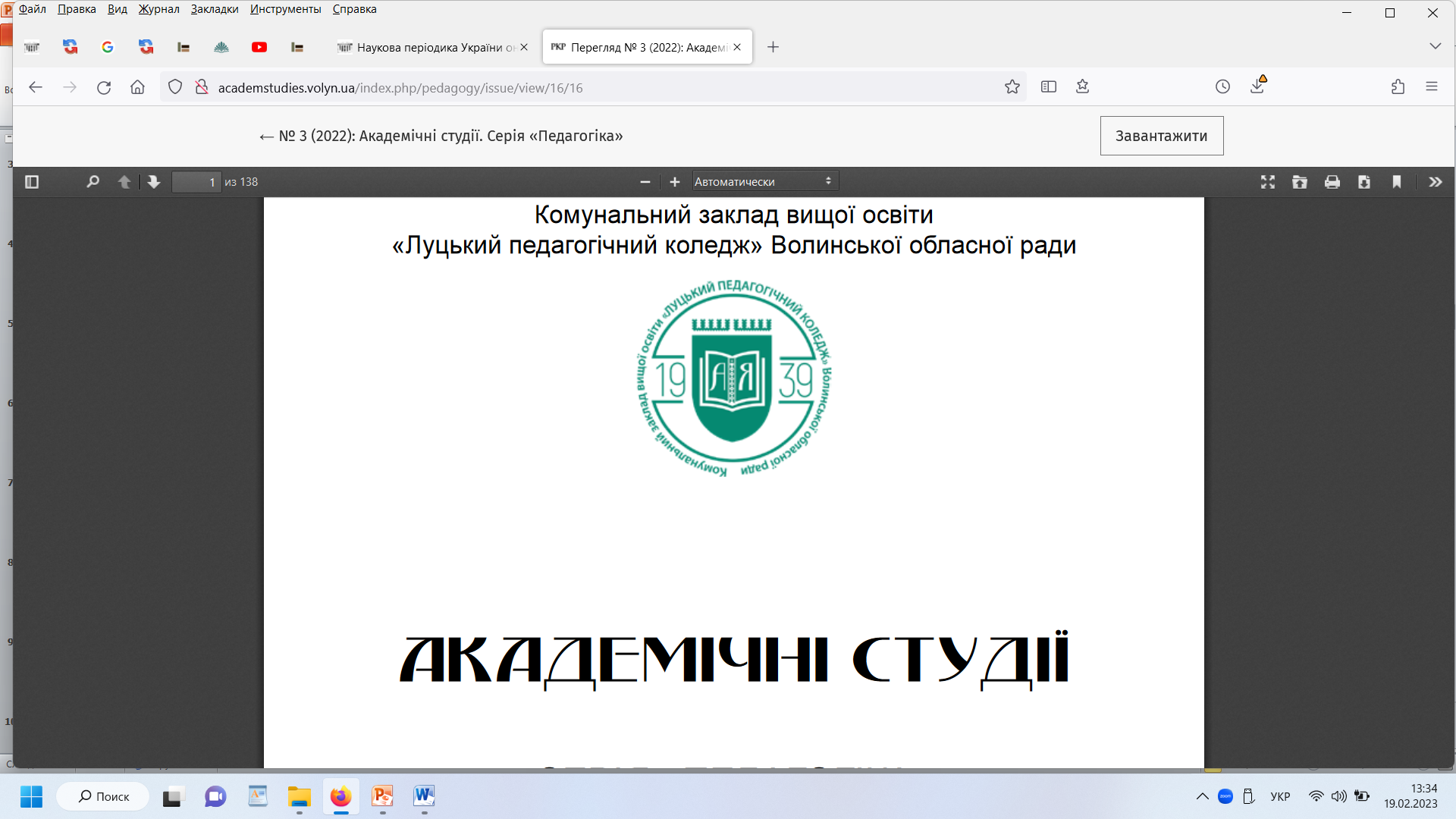 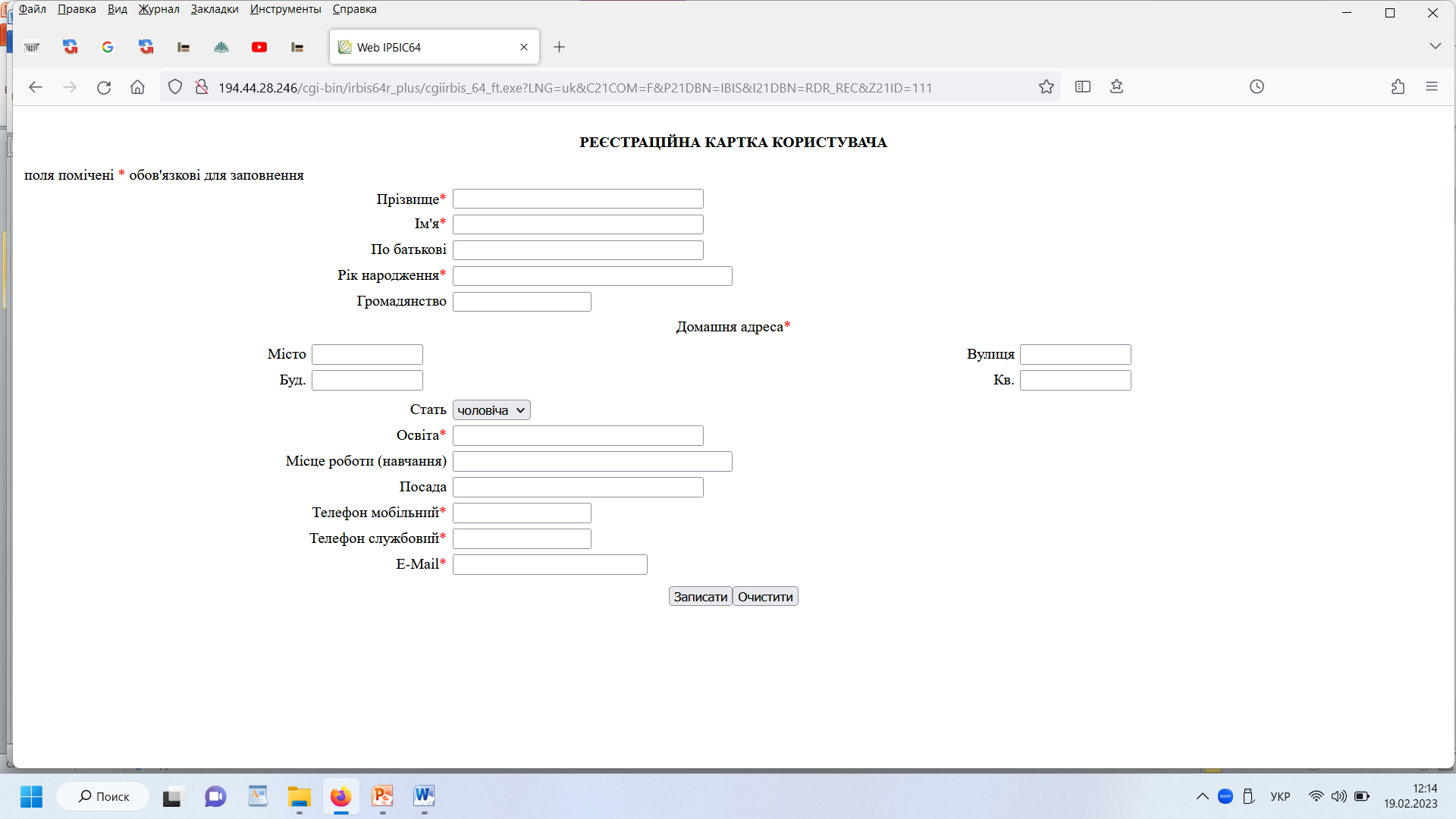 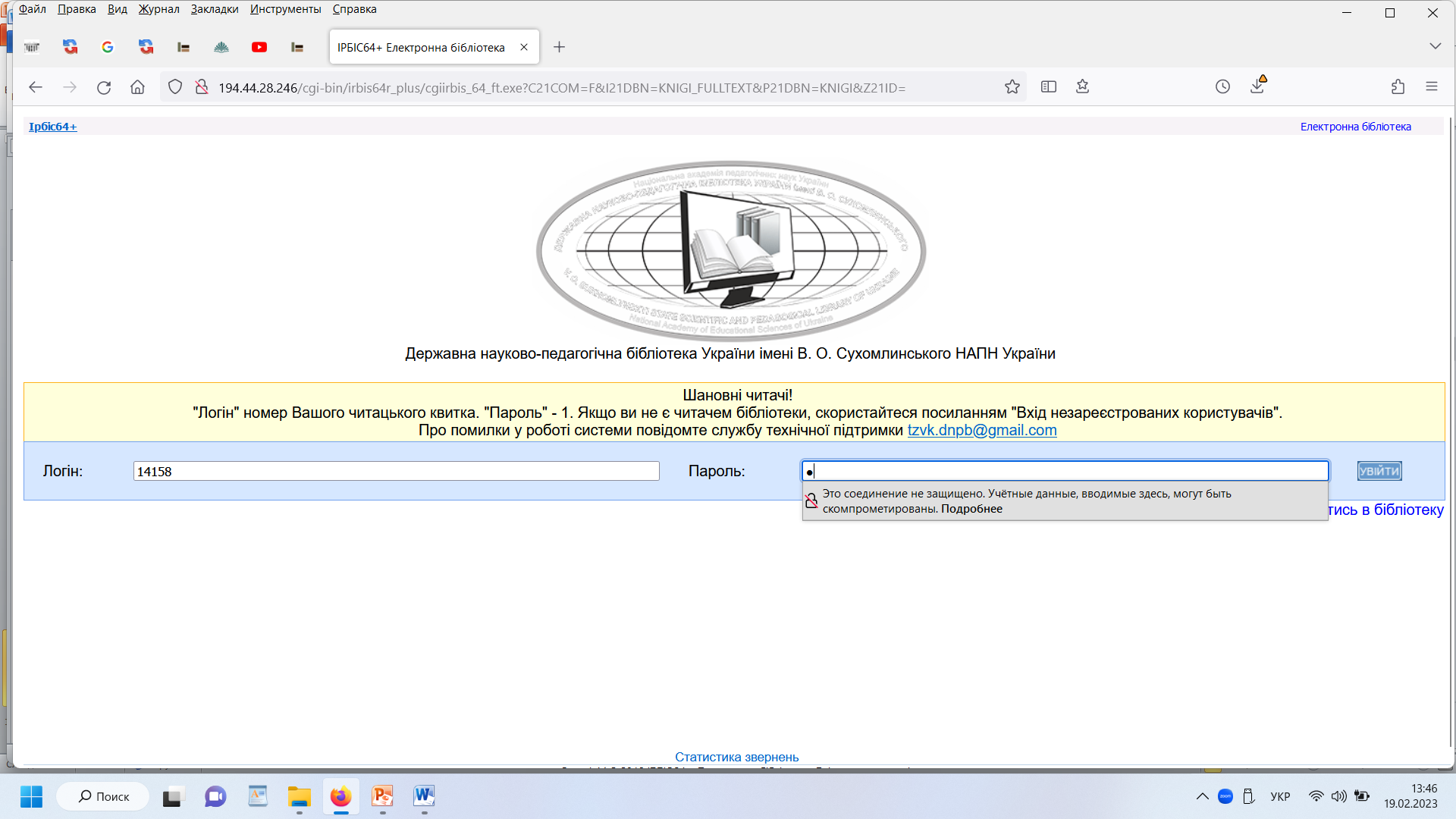 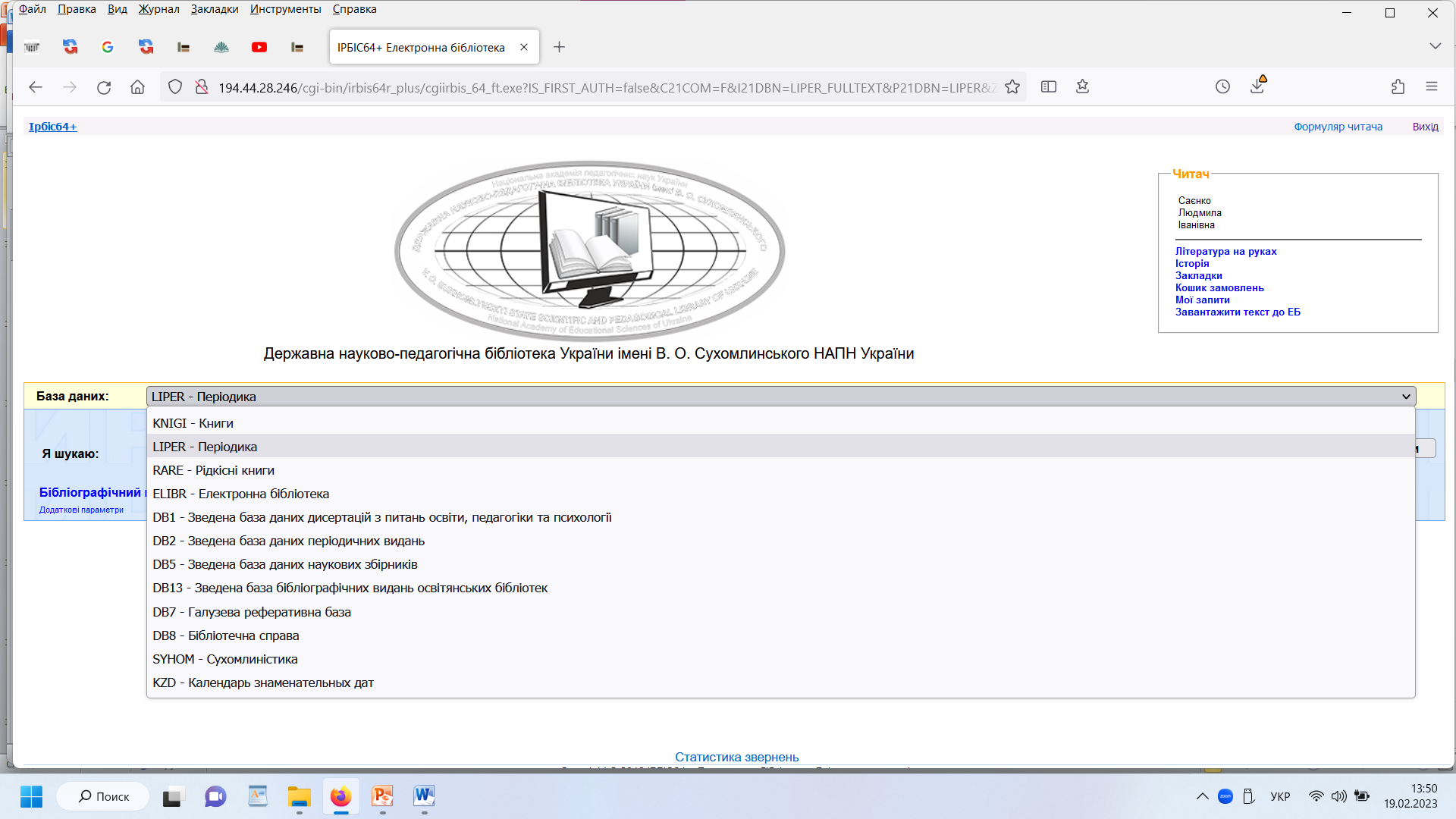 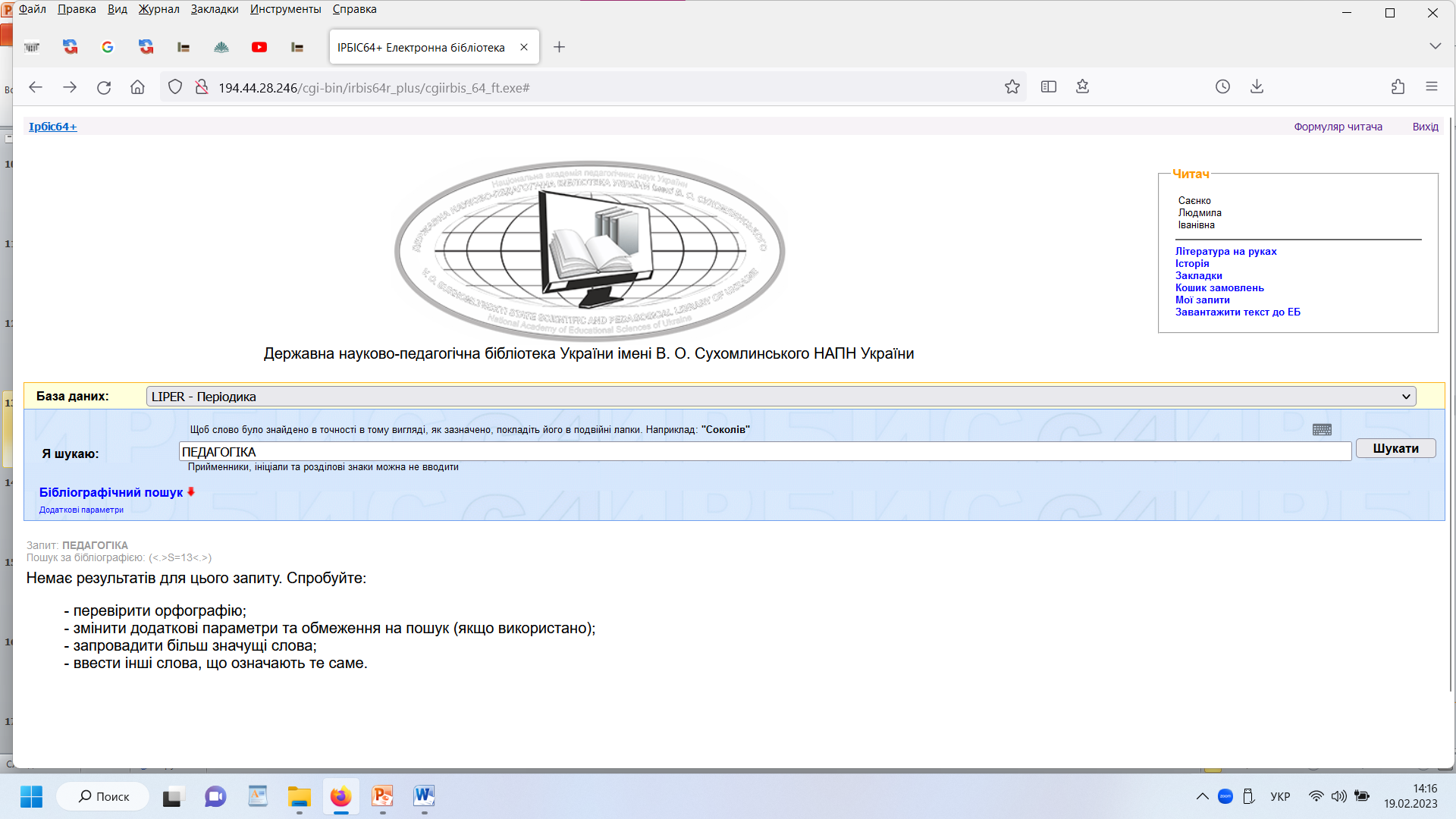 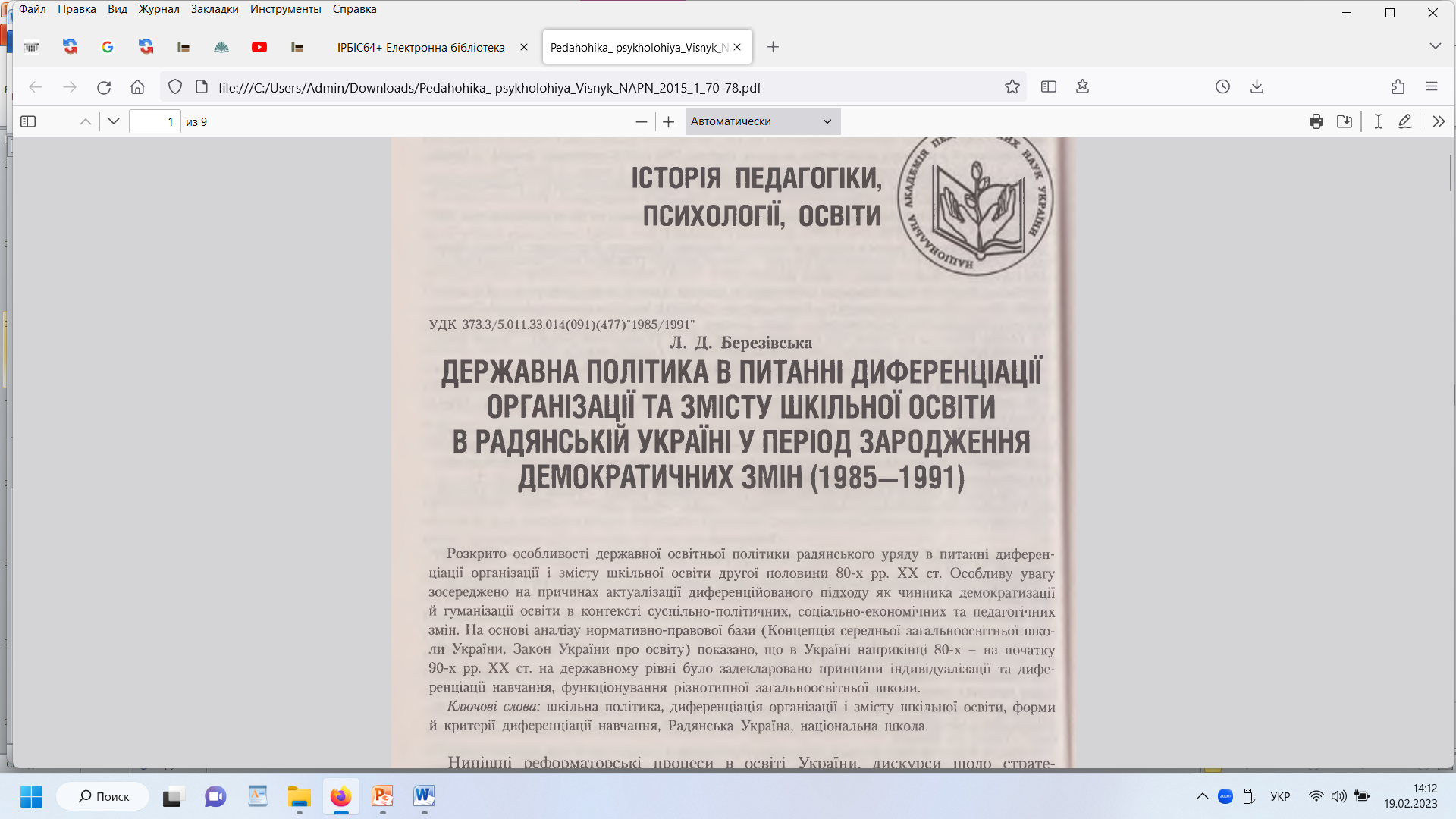 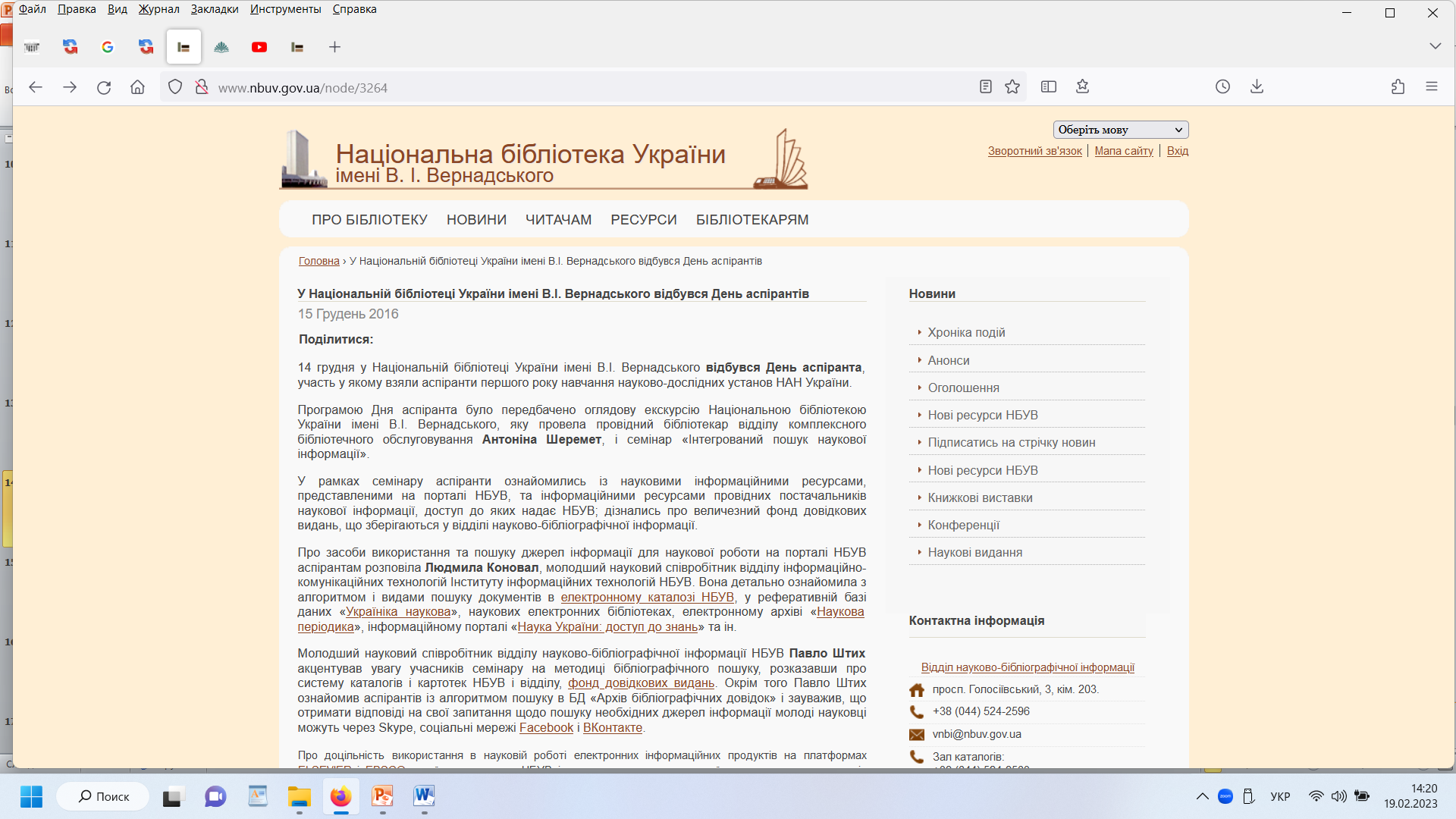 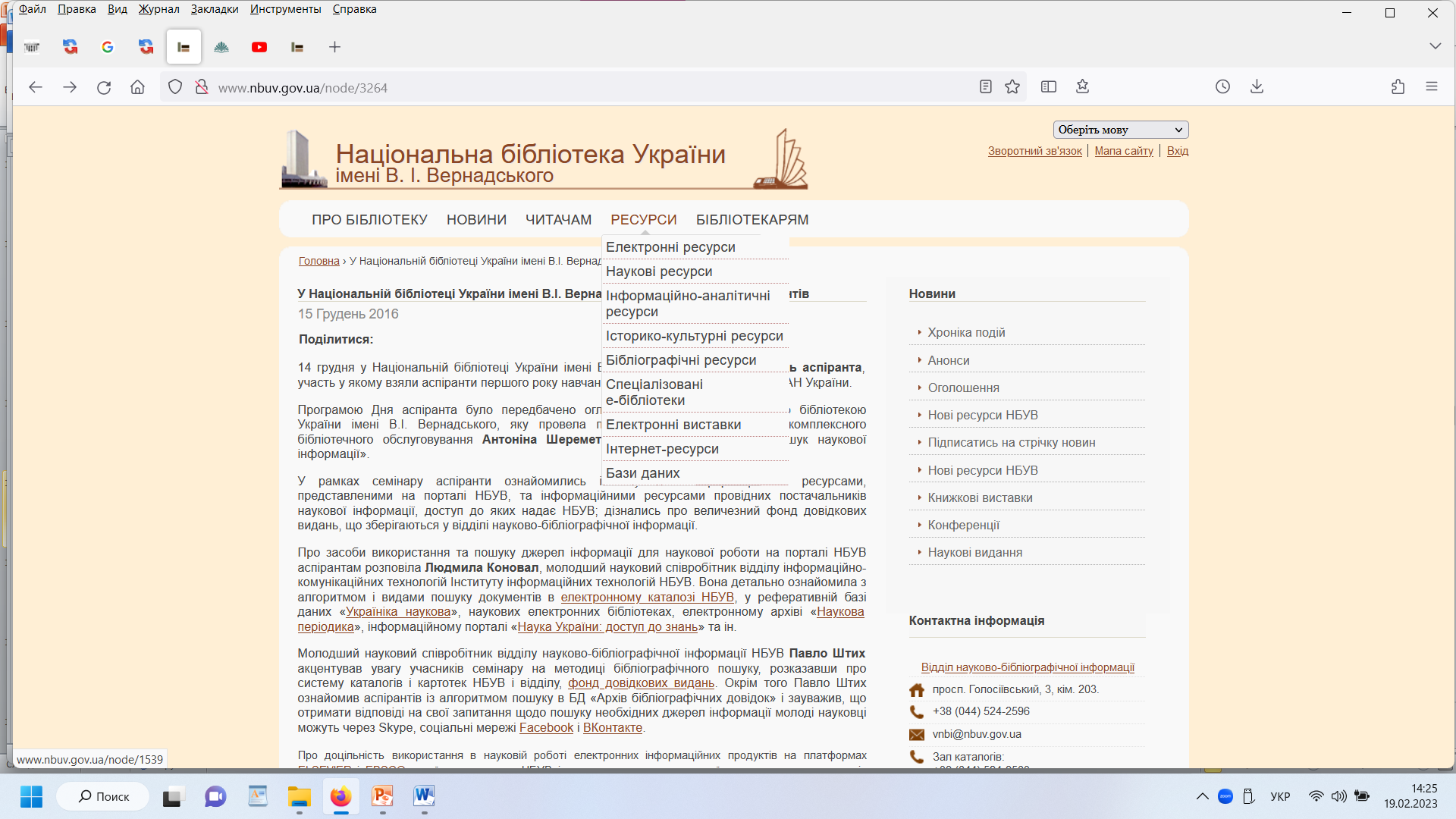 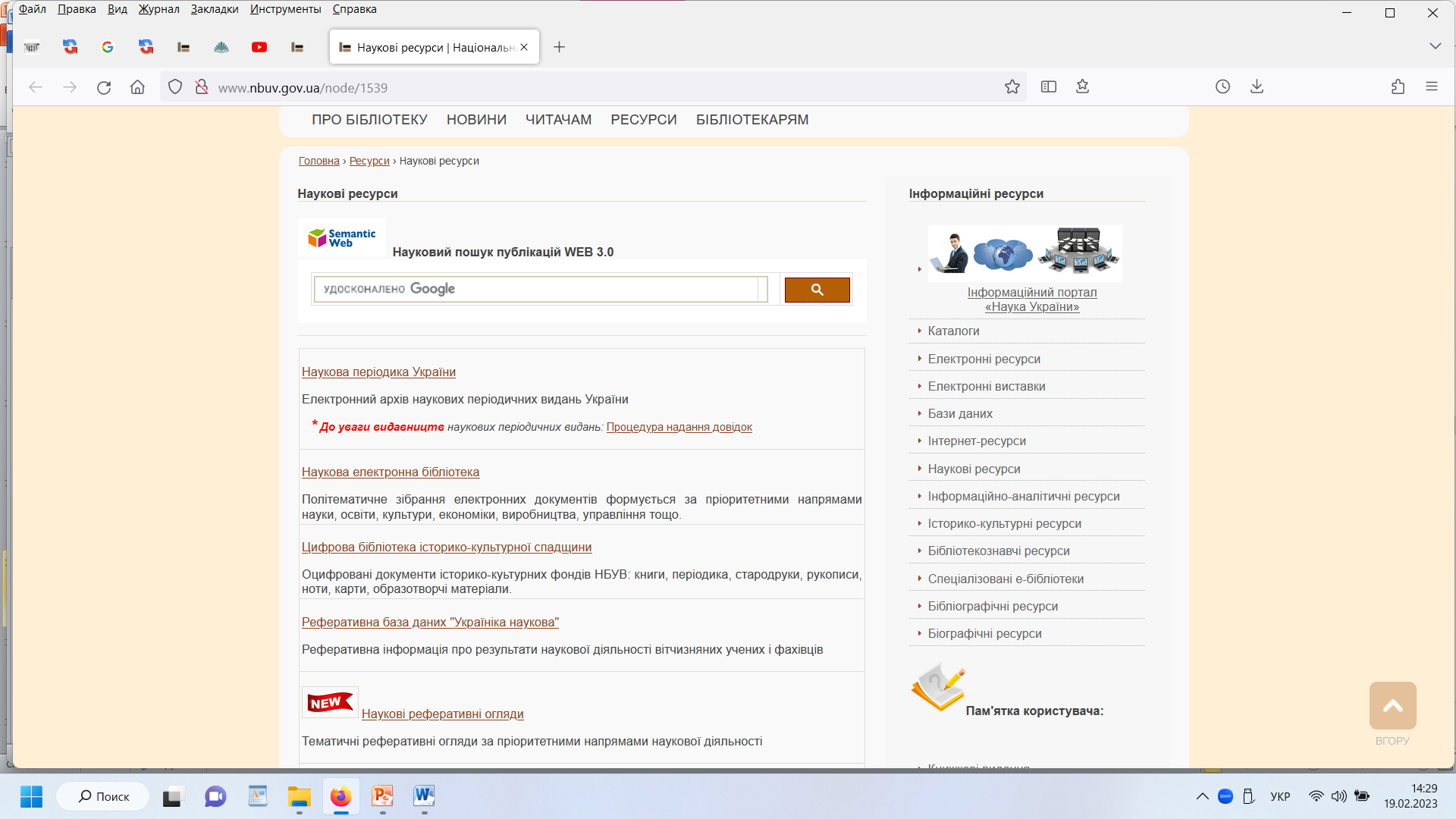 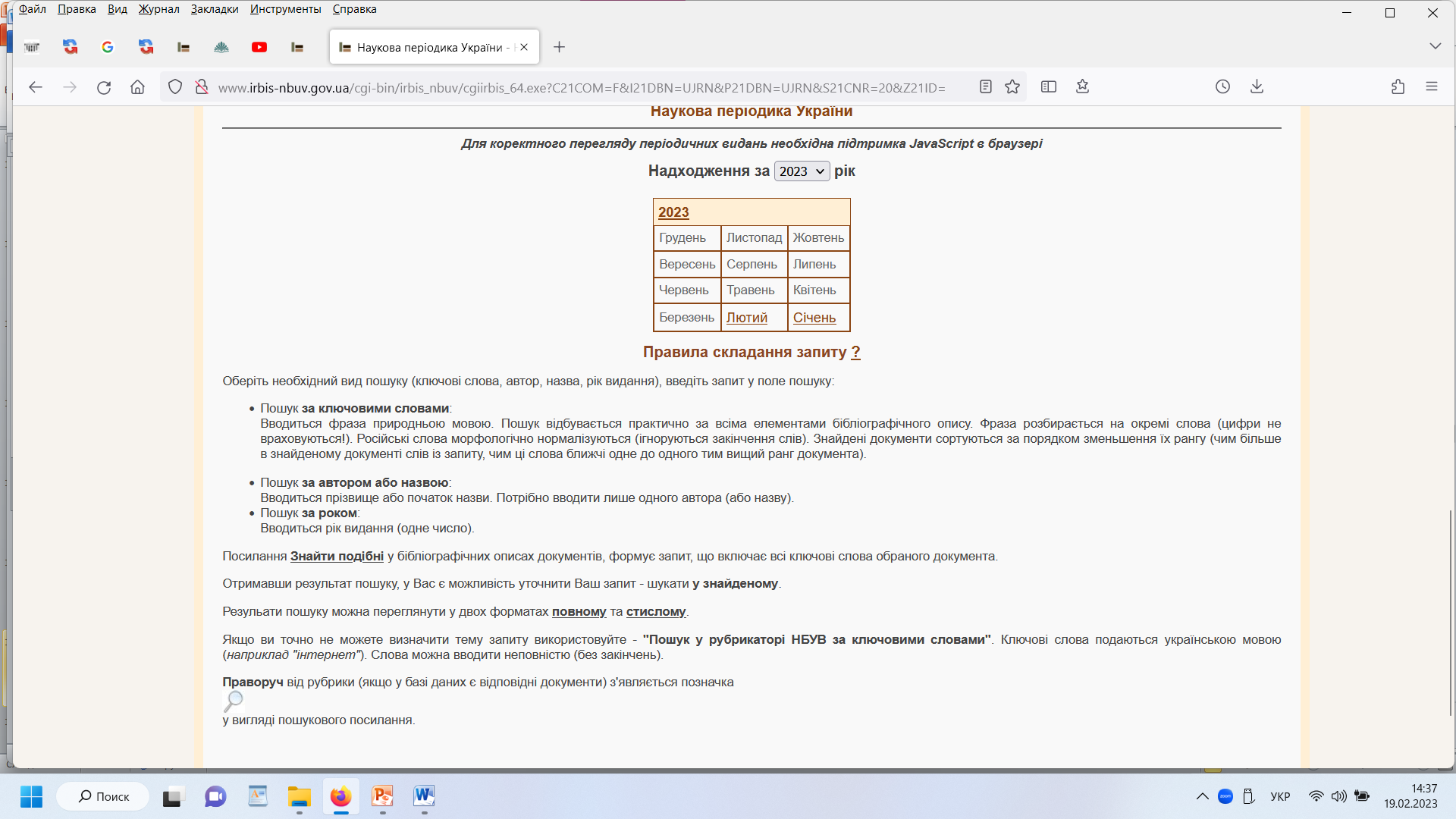 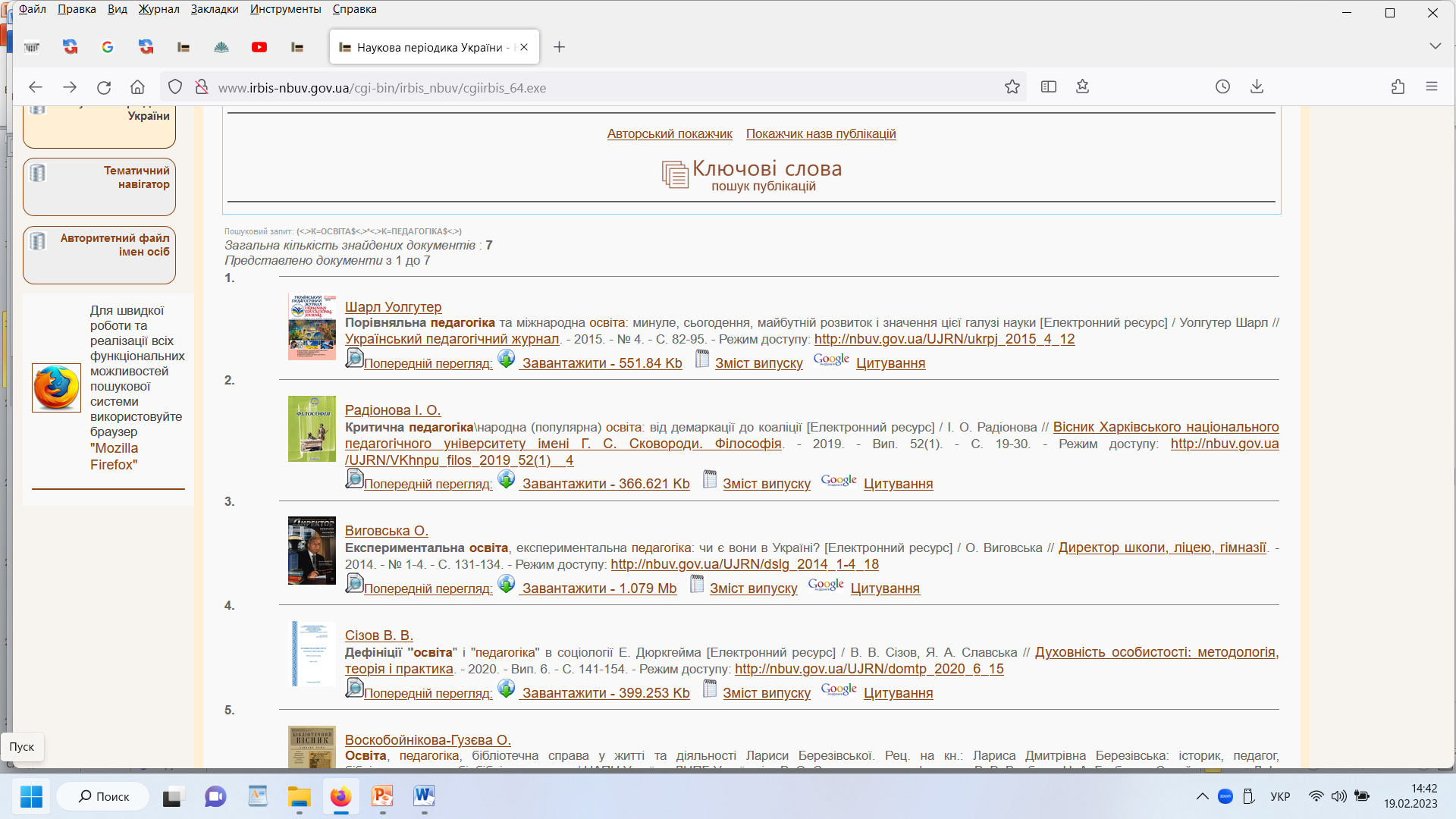 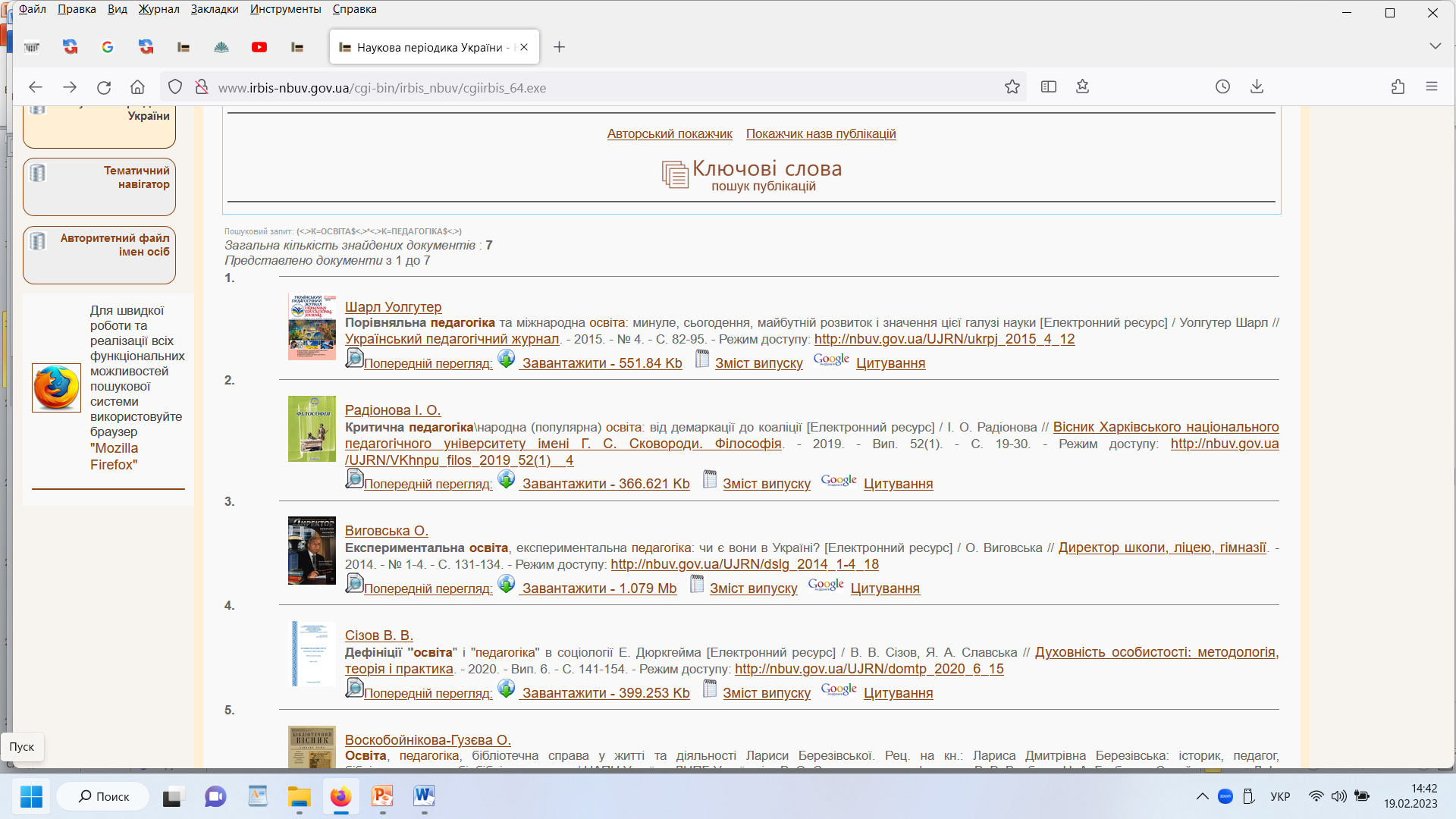 Приклад, попередній перегляд
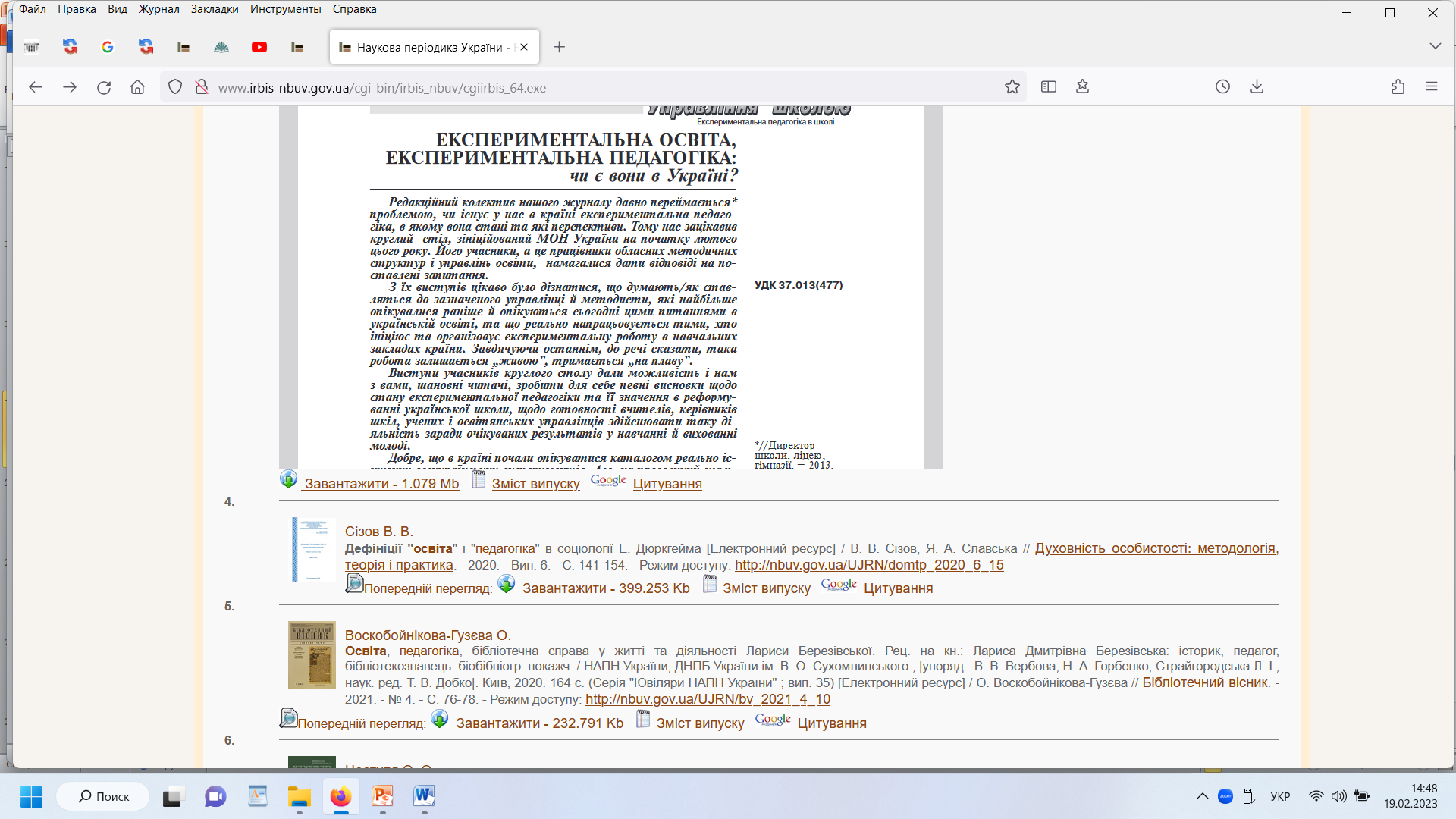 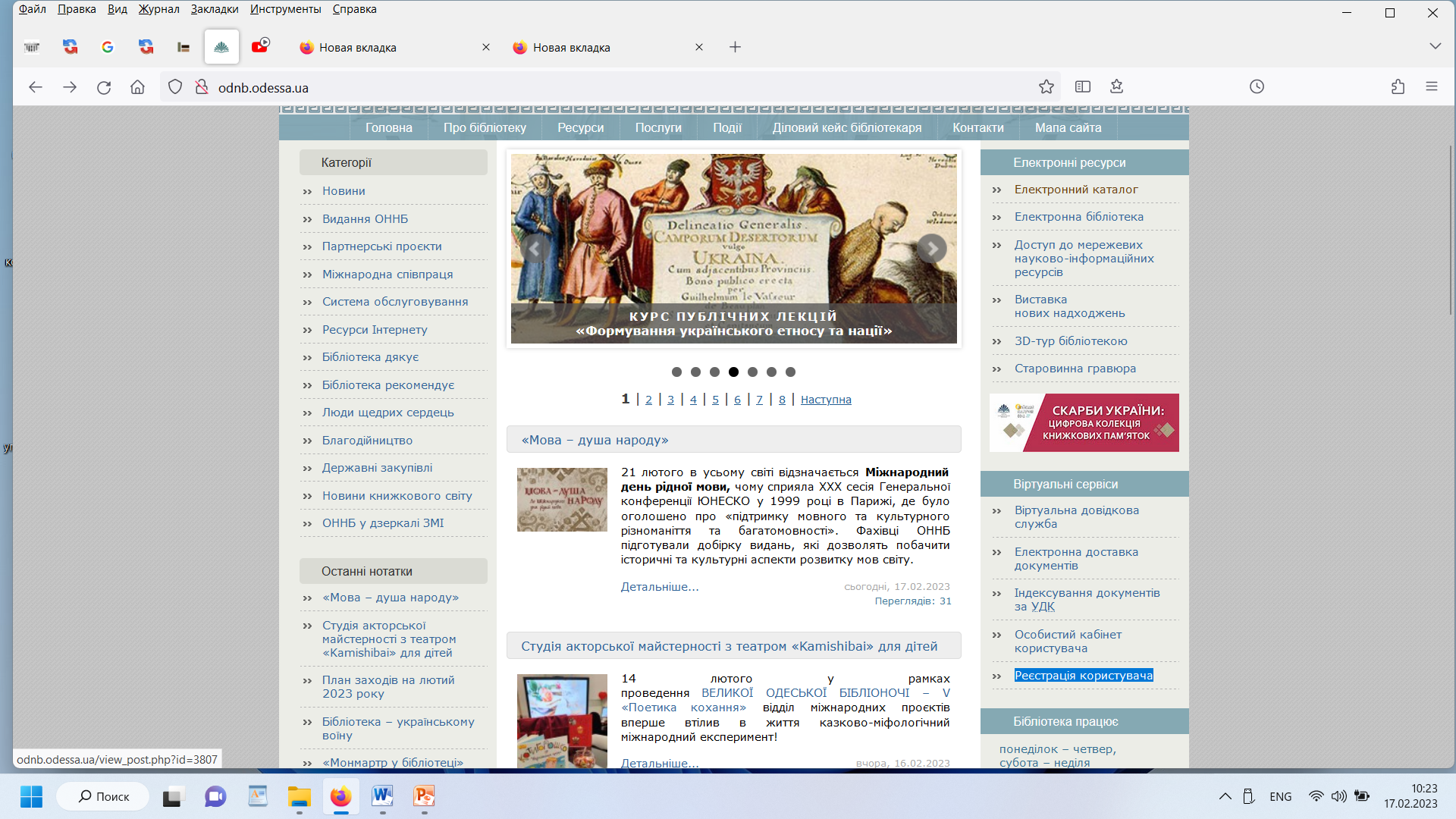 Віртуальні сервіси
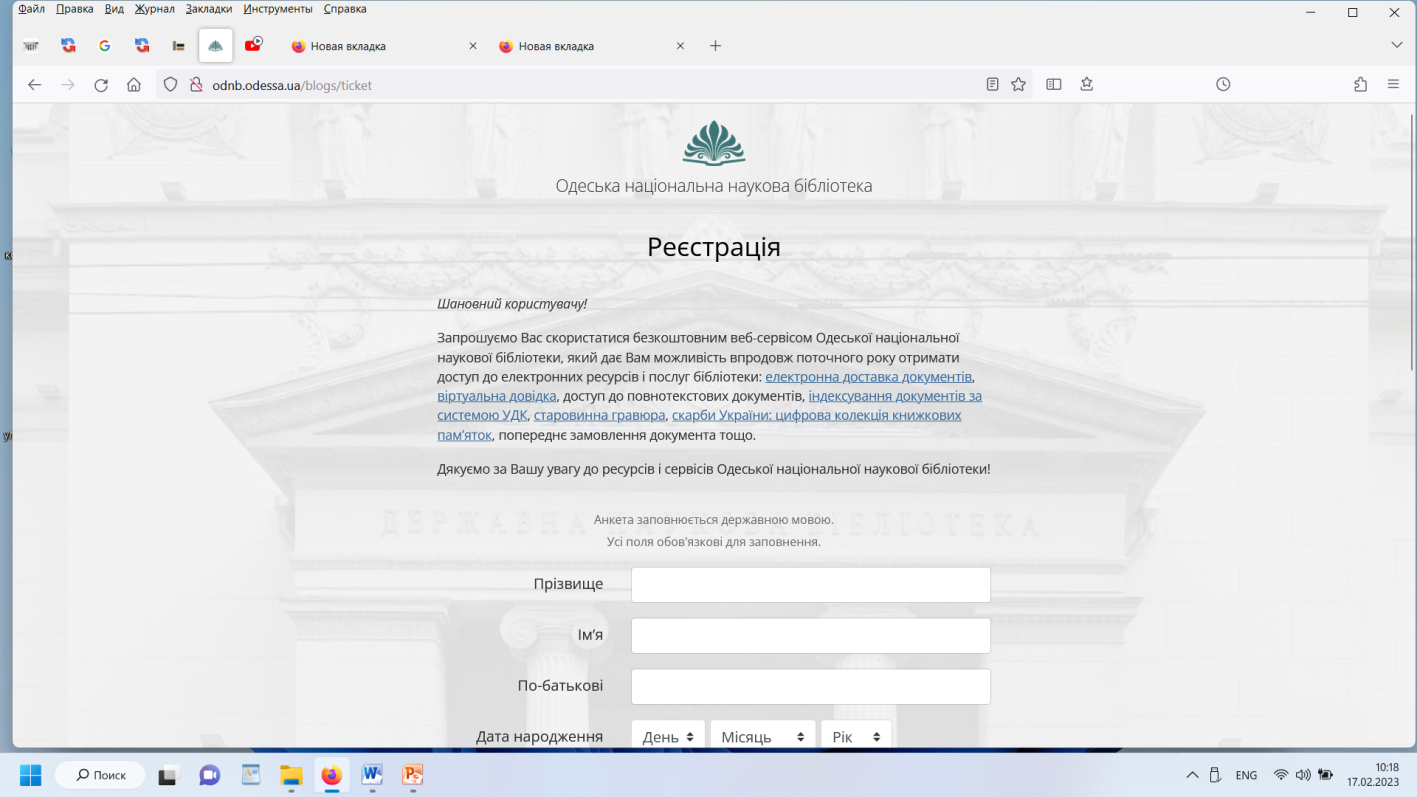 Реєстрація користувача
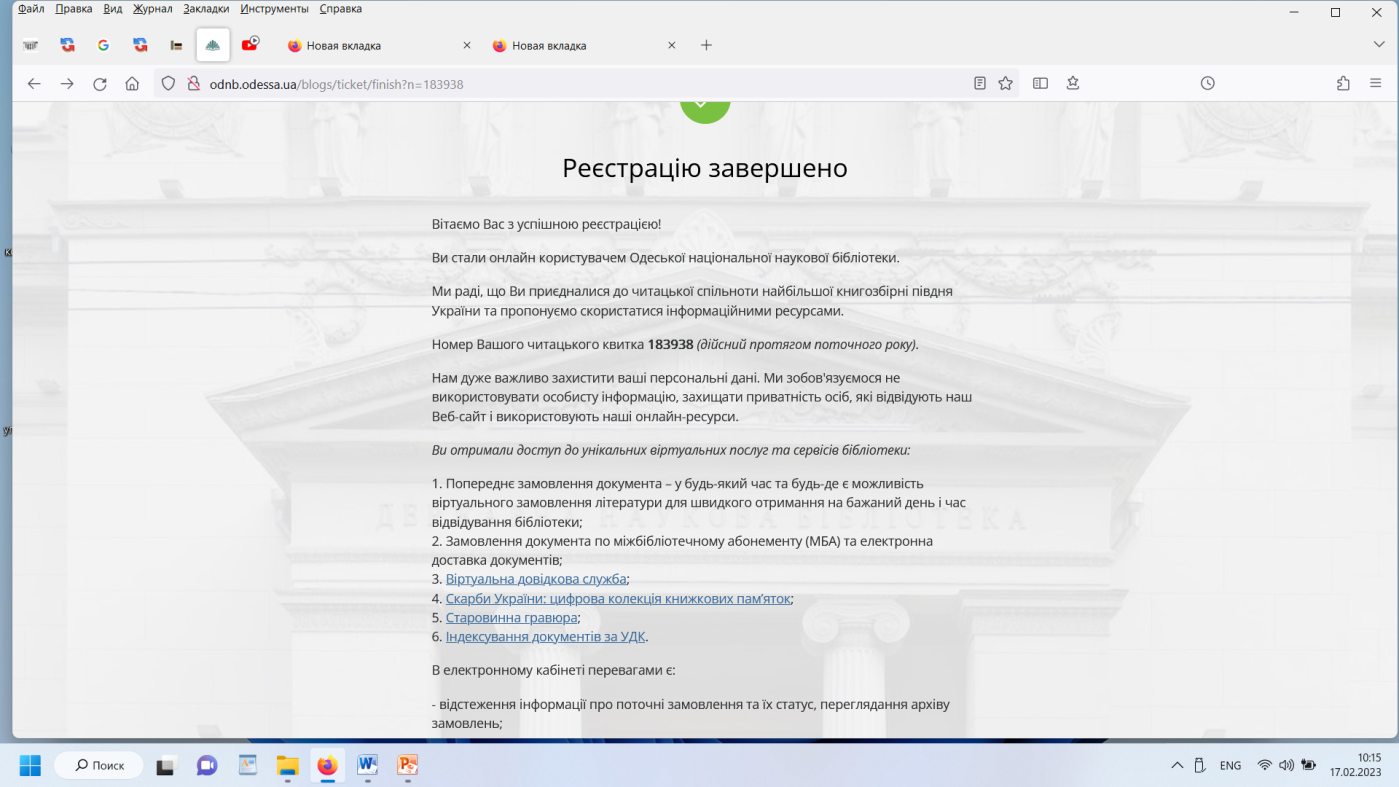 Особистий кабінет користувача
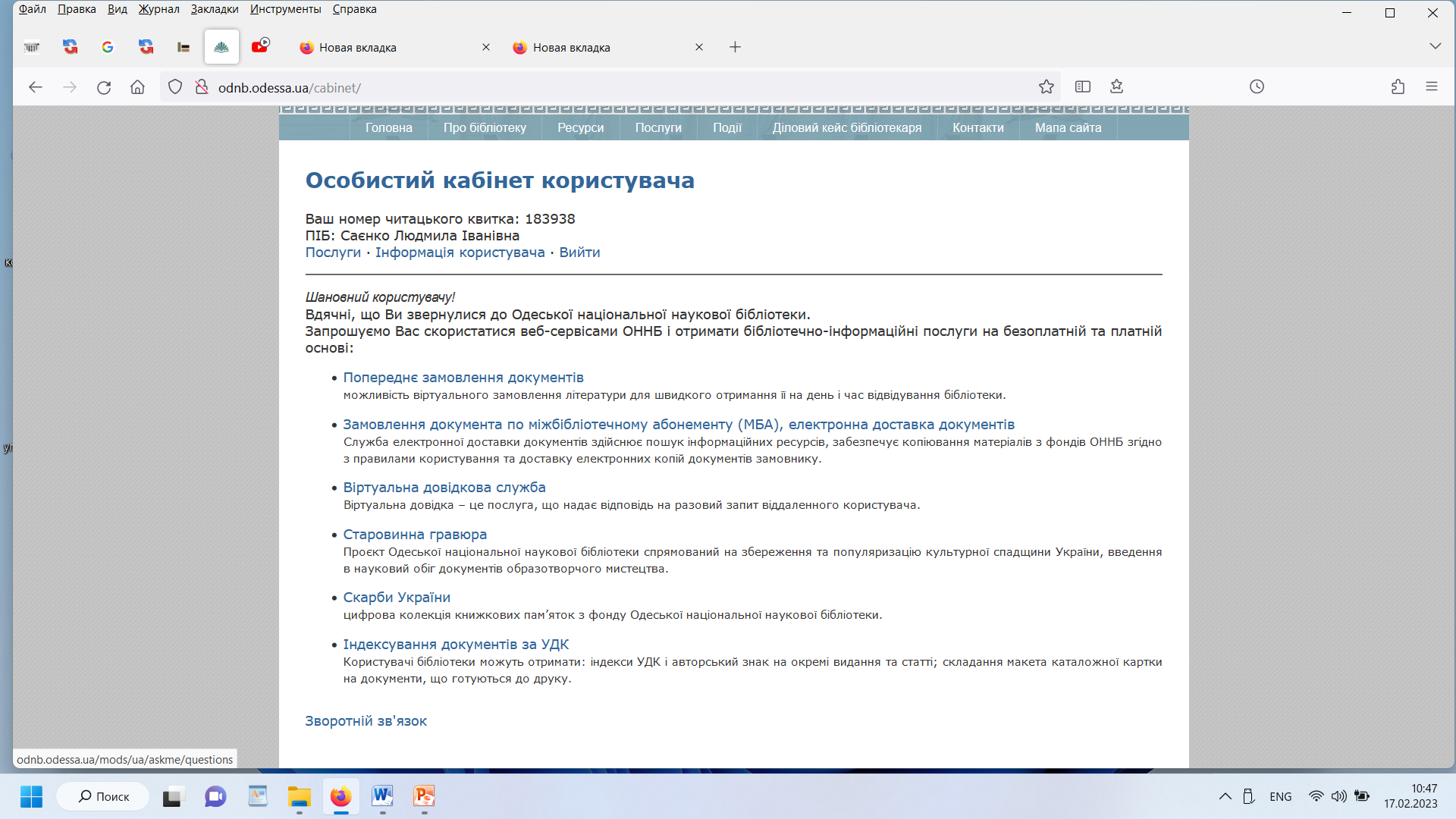 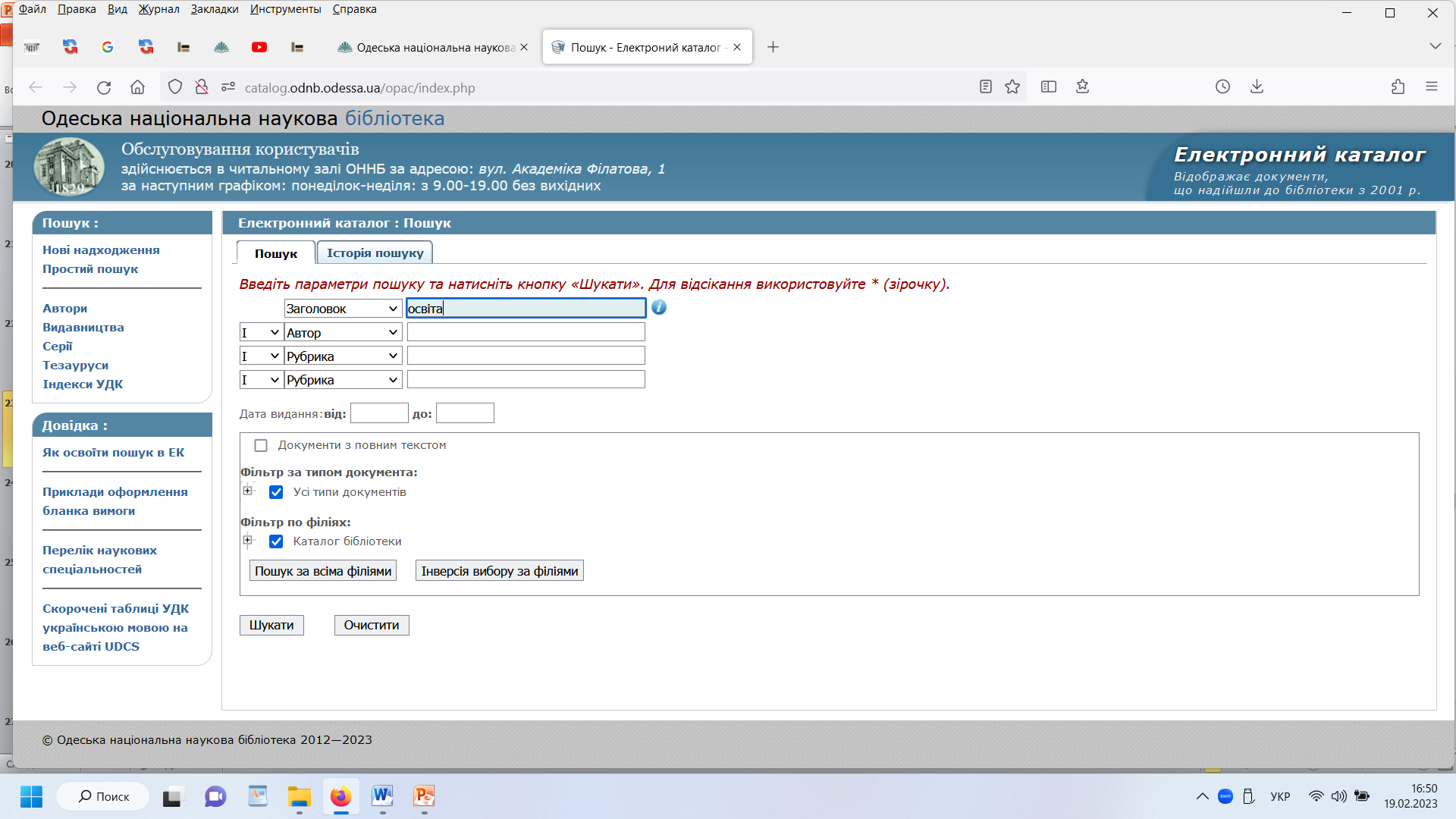 Приклад, бібліографічний опис
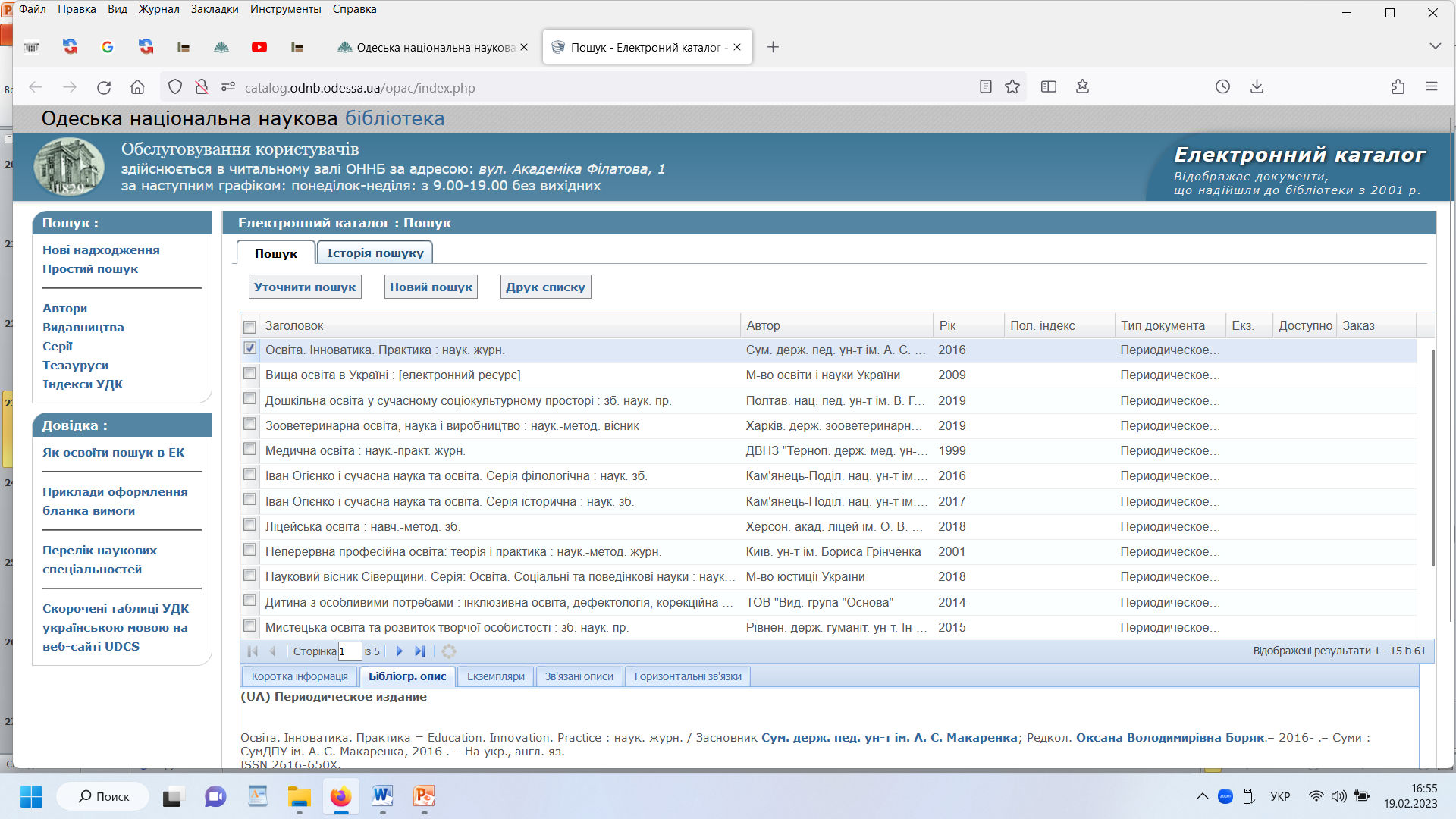 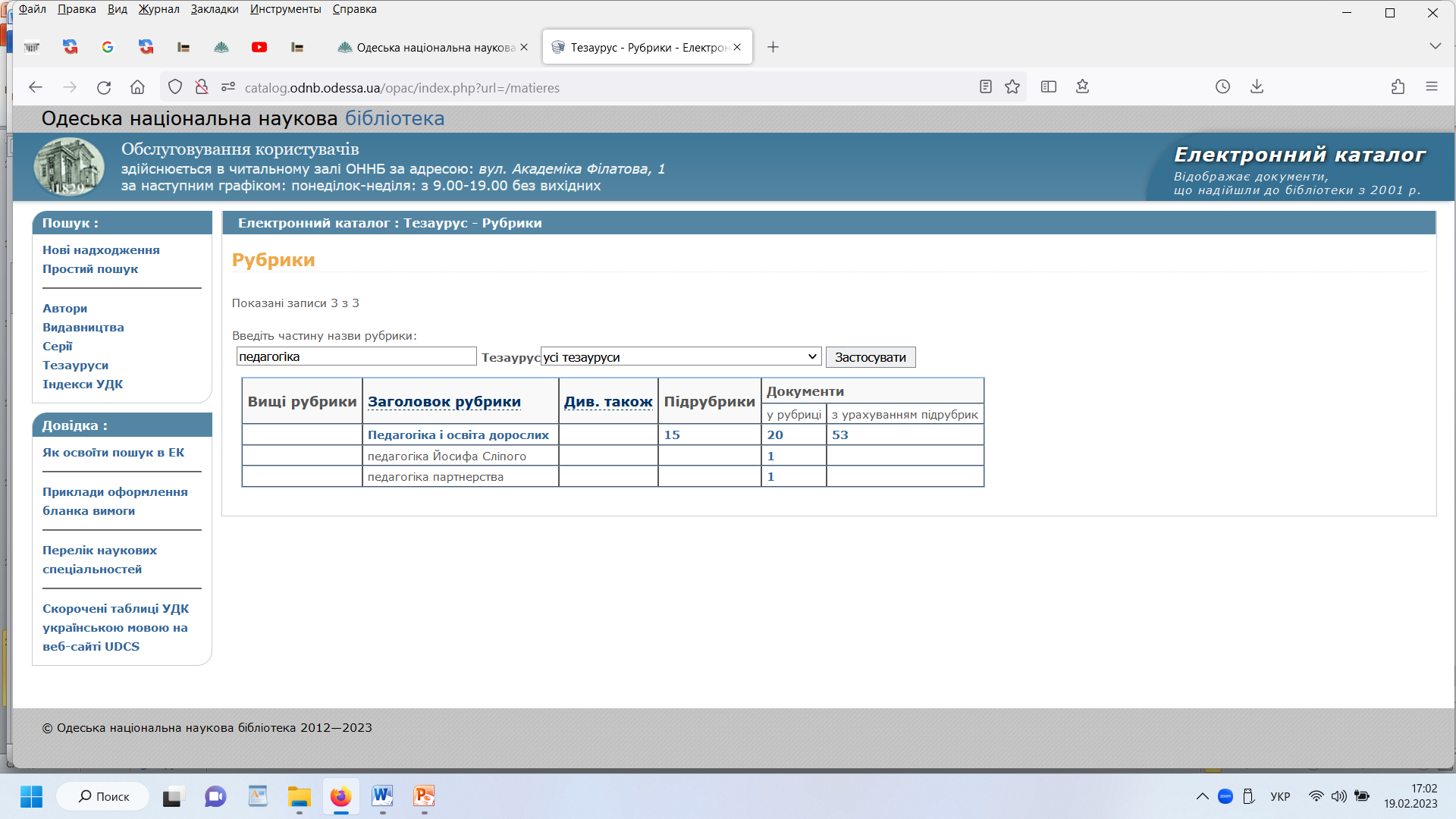 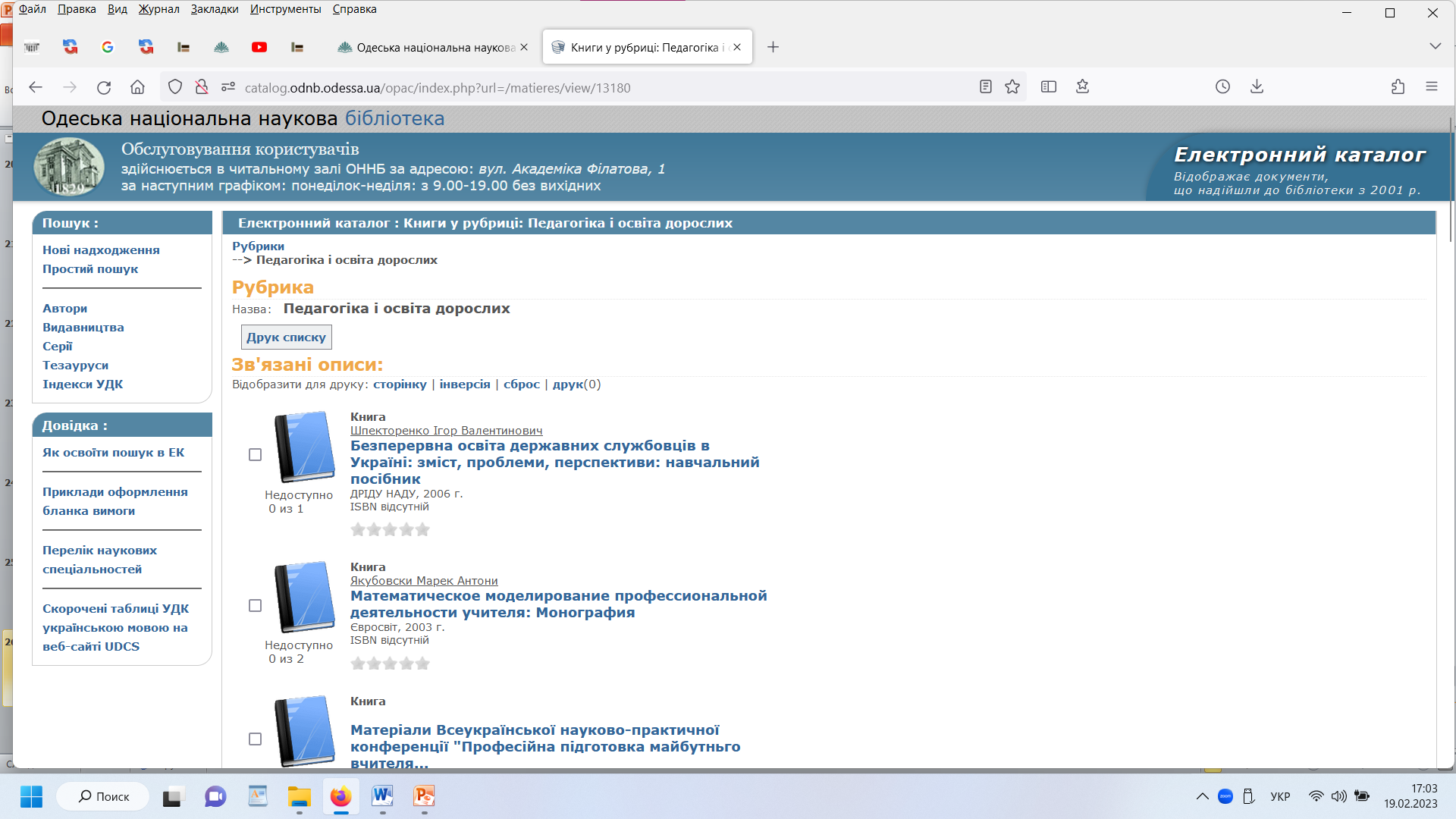